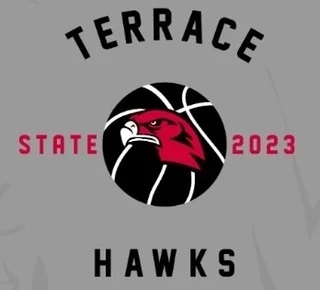 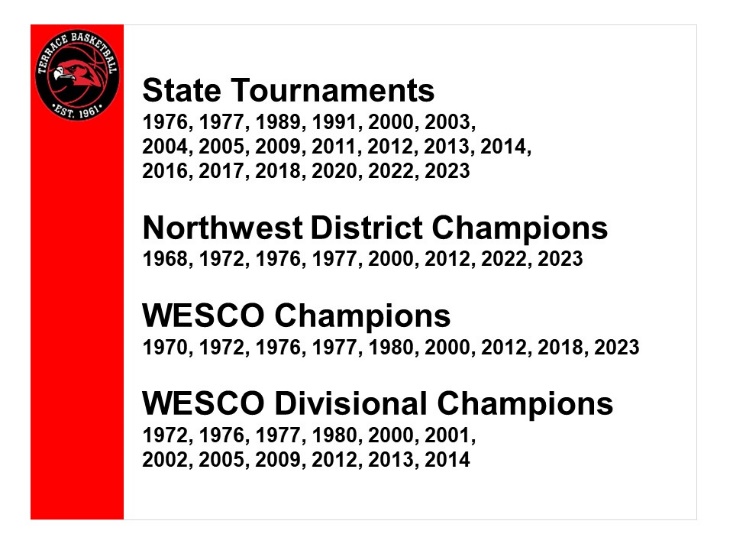 2022-2023Mountlake Terrace High School Boys Varsity Basketball
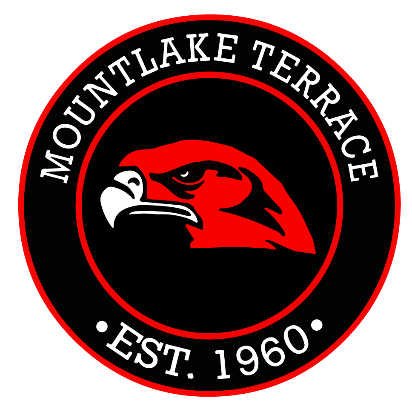 2023 FINAL EIGHT-WIAA 3A STATE TOURNAMENT

2023 NORTHWEST DISTRICT CHAMPIONS

2023 WESCO LEAGUE CHAMPIONS
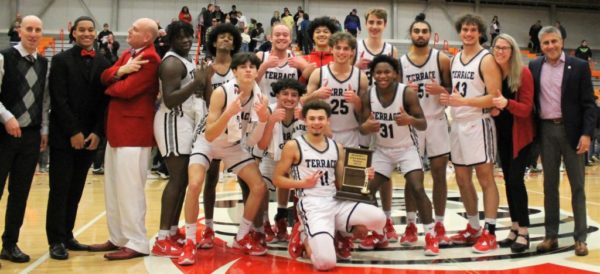 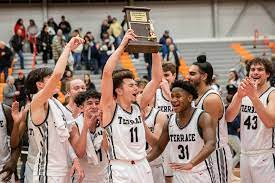 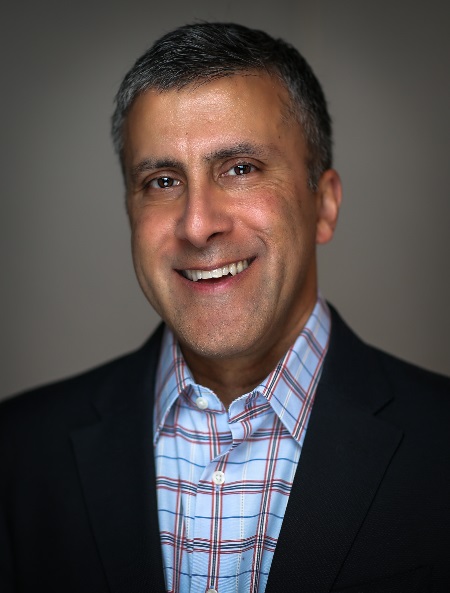 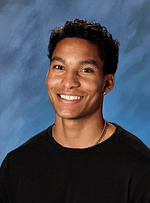 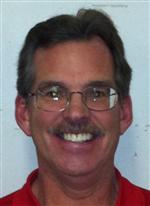 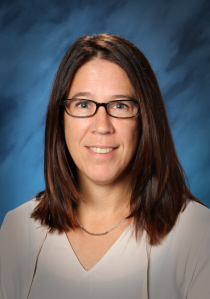 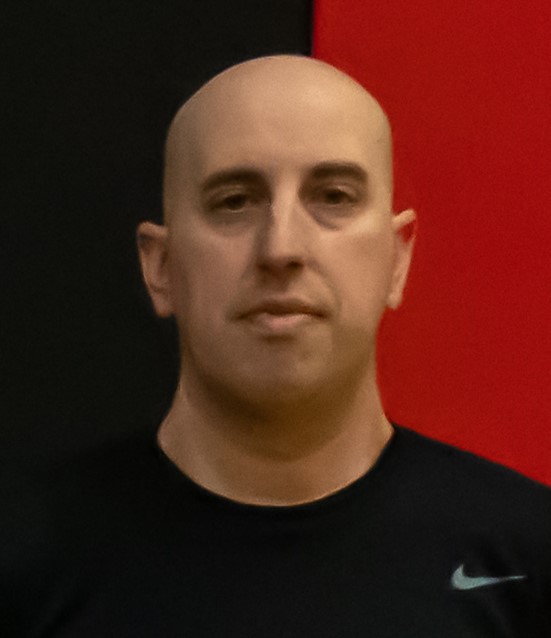 MTHS 2022-2023COACHING STAFF
RAYSHAUN CONNOR
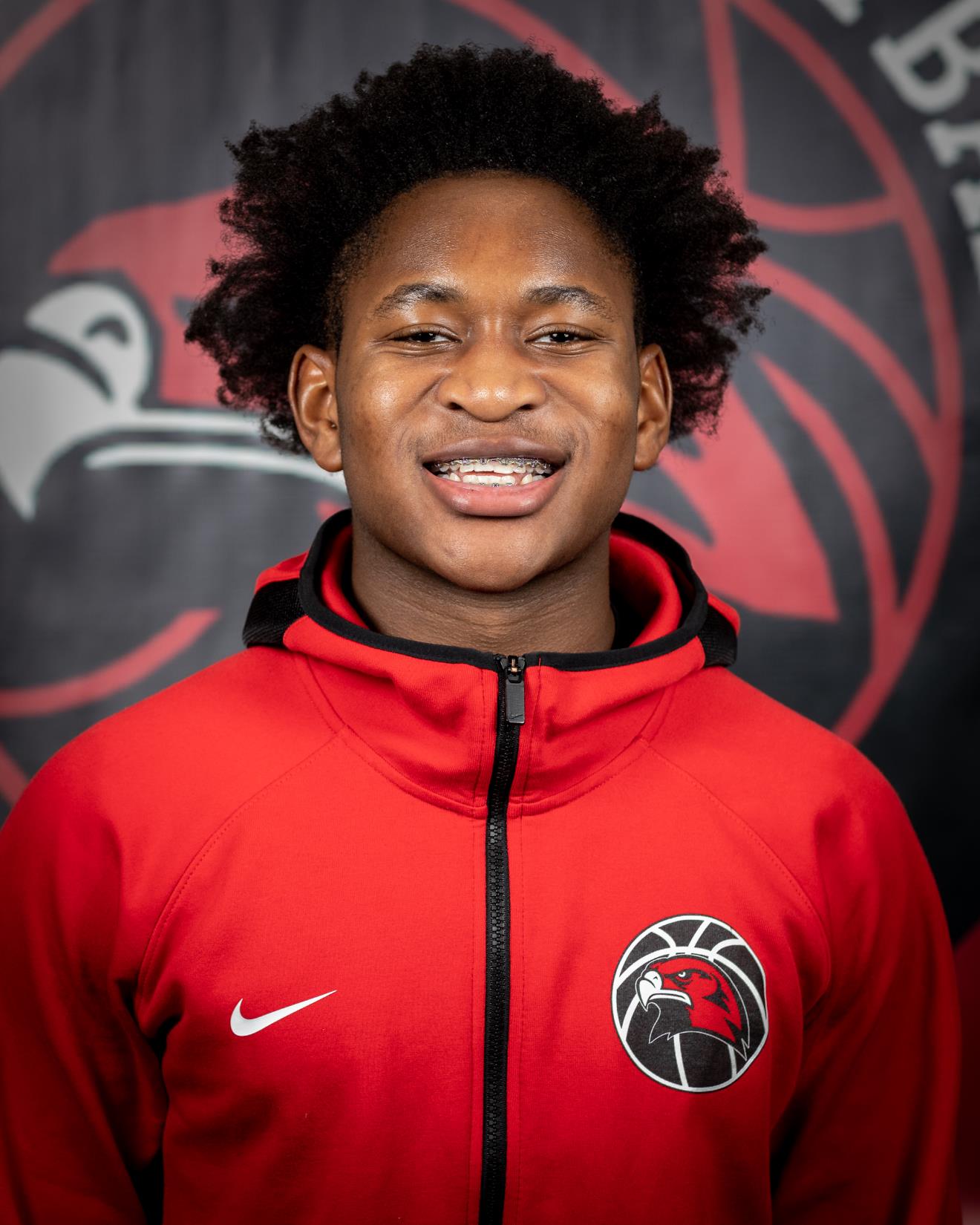 SVAYJEET SINGH
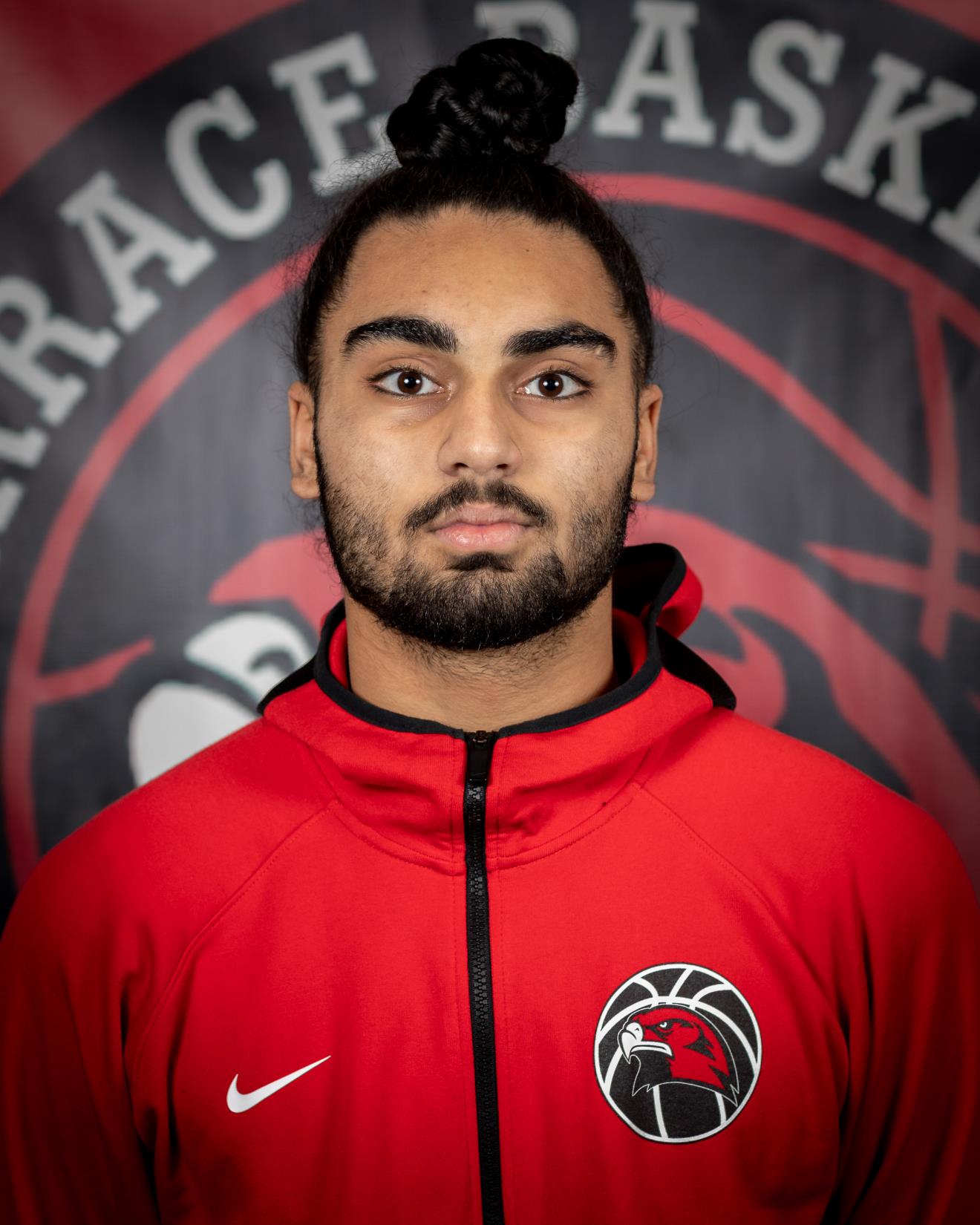 DON BROWN
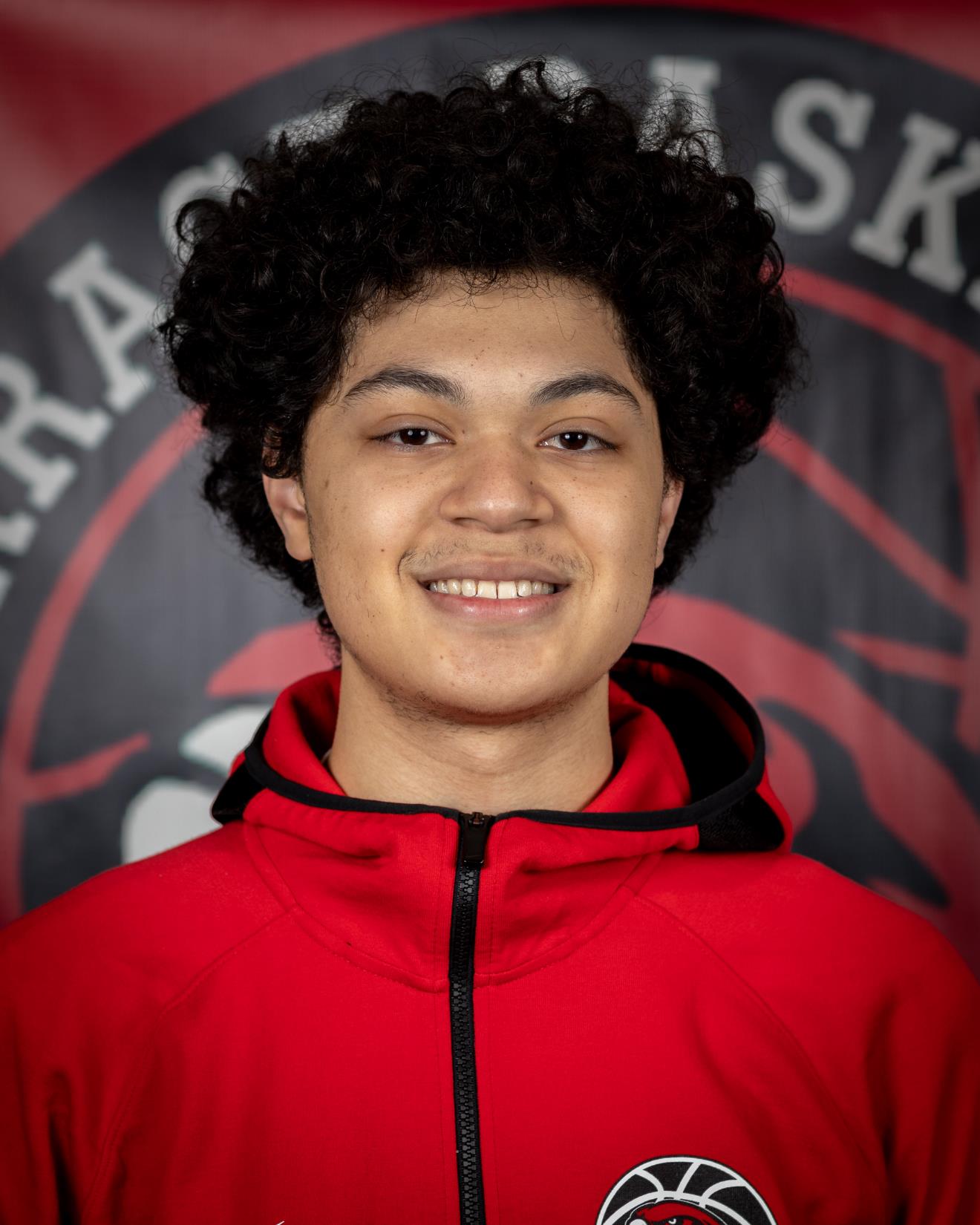 JOE ASALIFEW
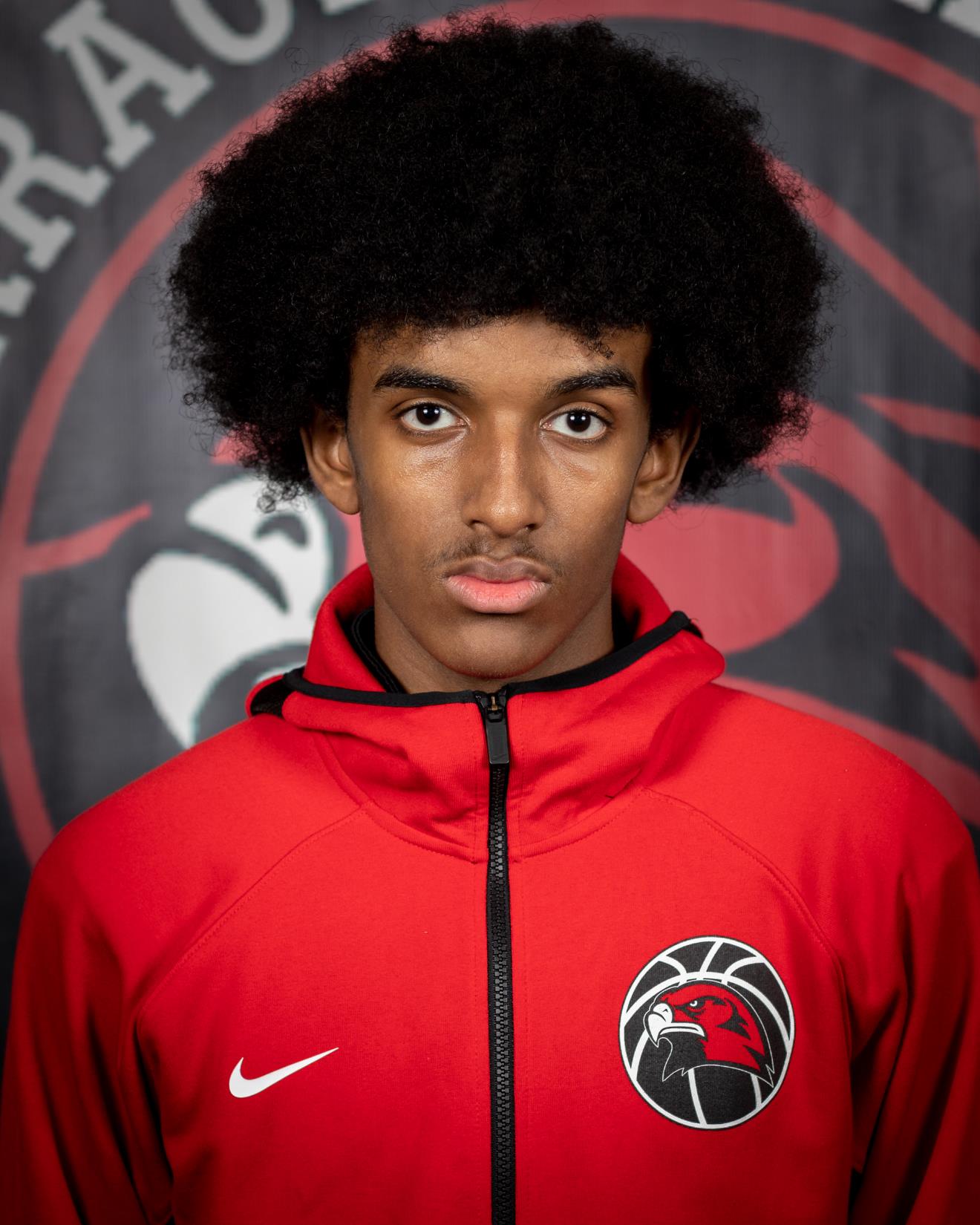 GABE TOWNE
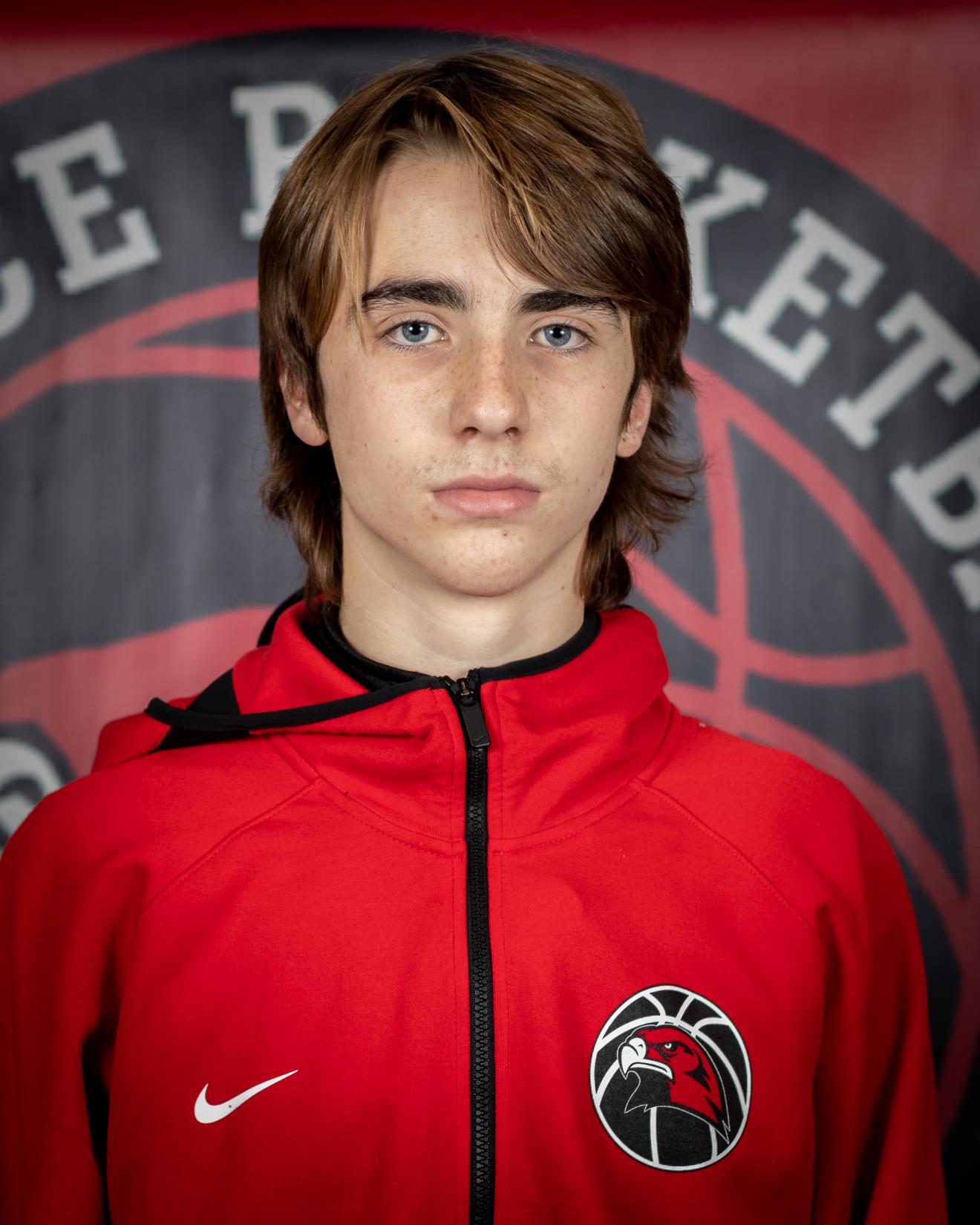 TALAN ZENK
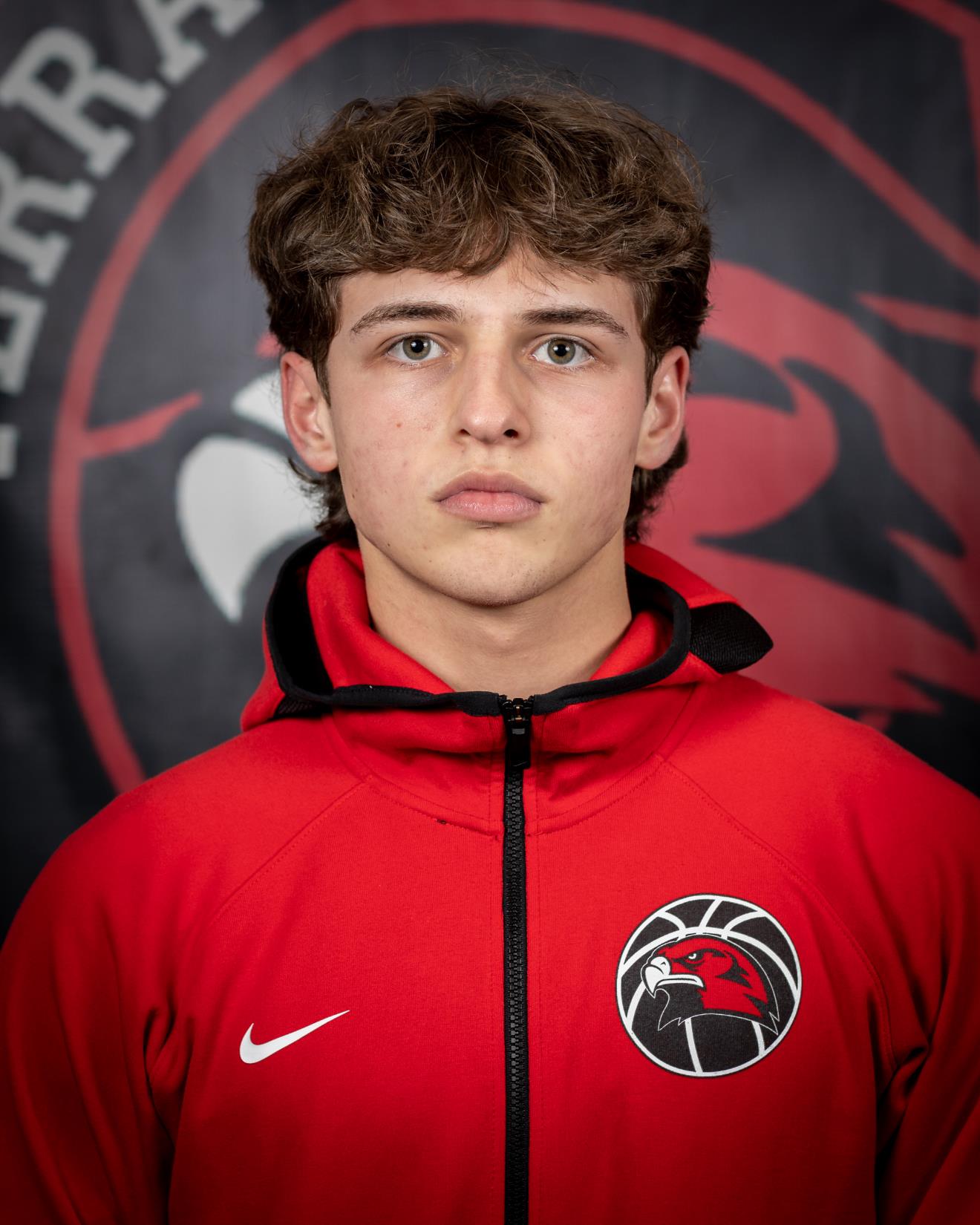 LOGAN TEWS
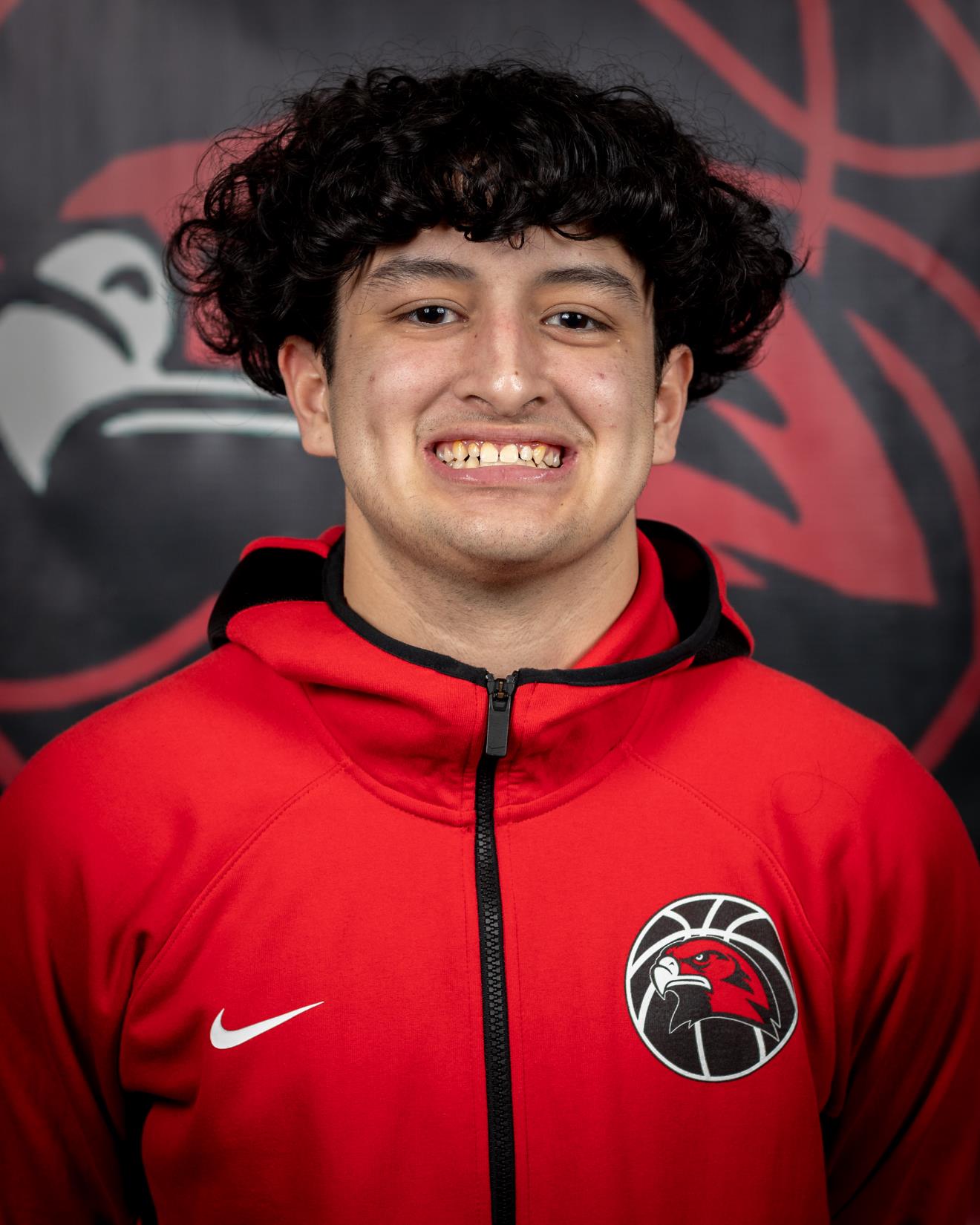 JAXON DUBIEL
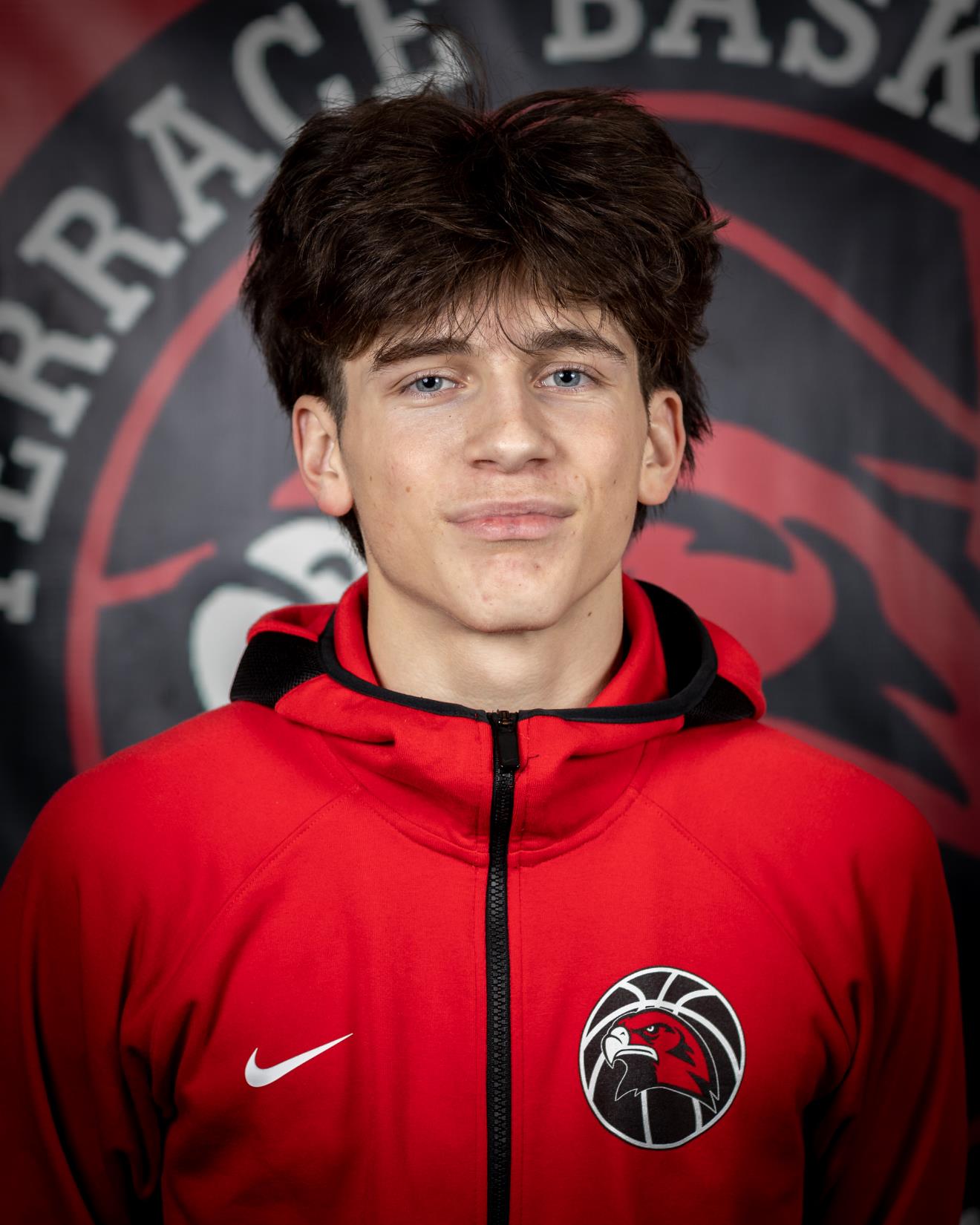 ZAVEON JONES
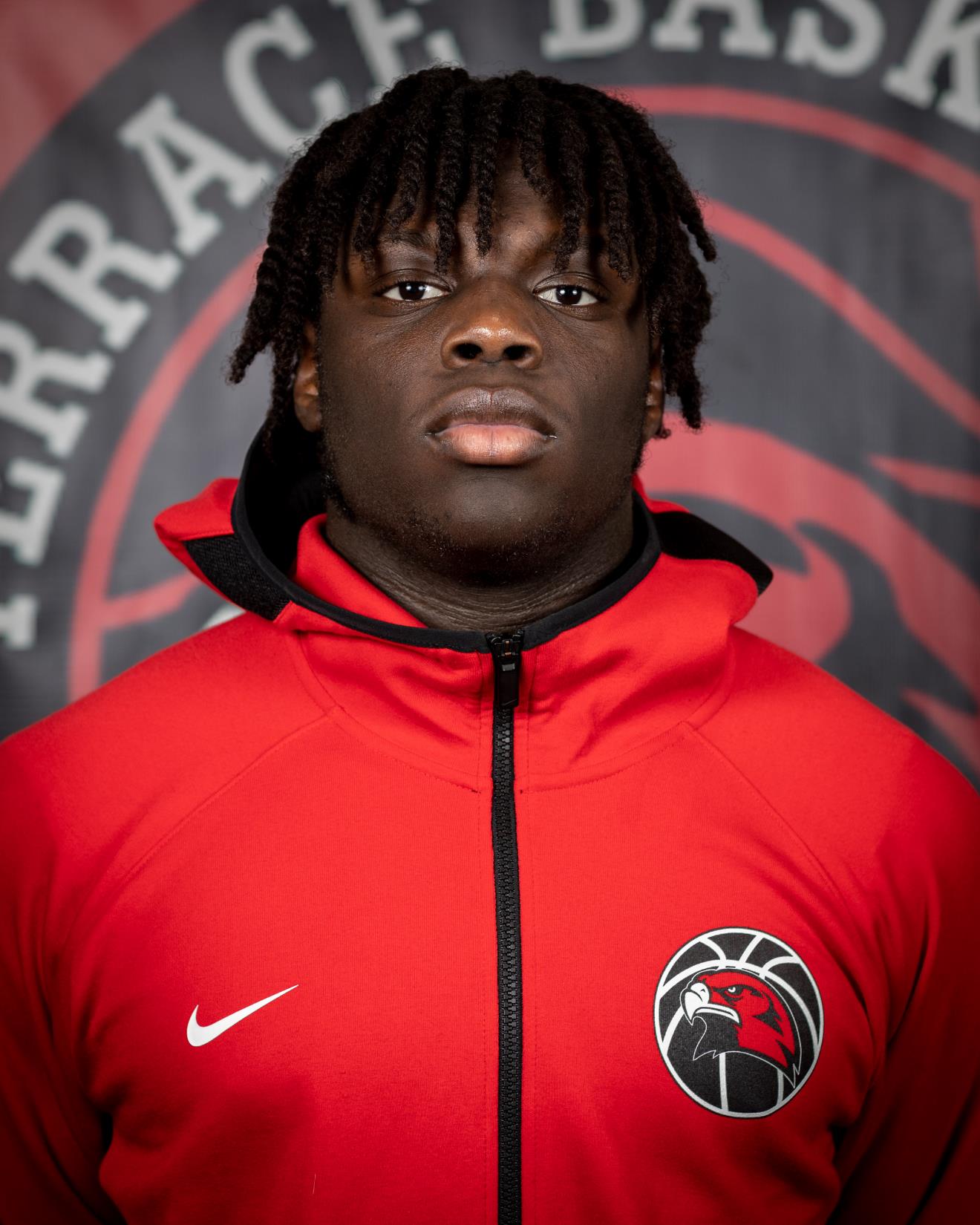 ANDEW DELGADILLO
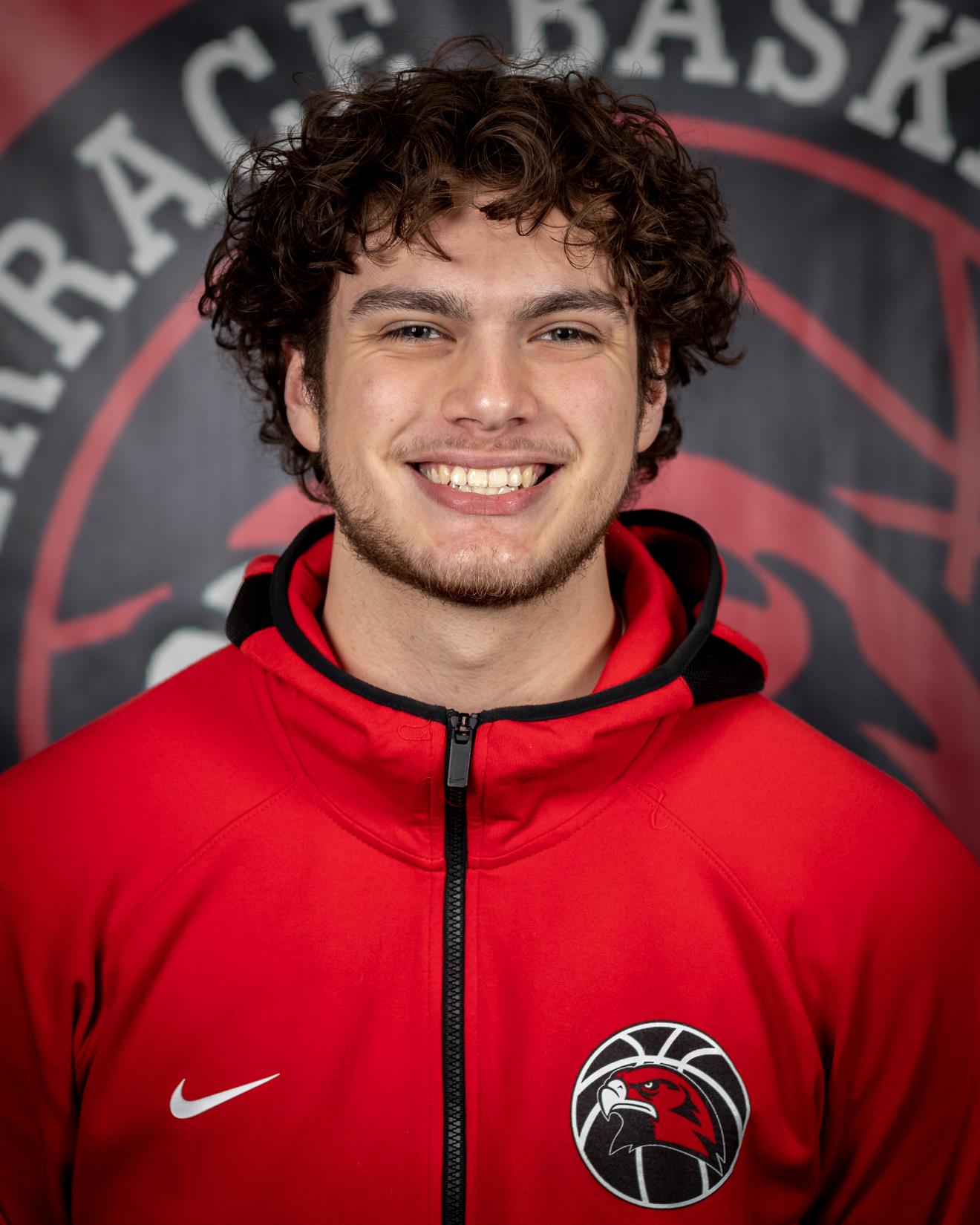 NIC SYLVESTER
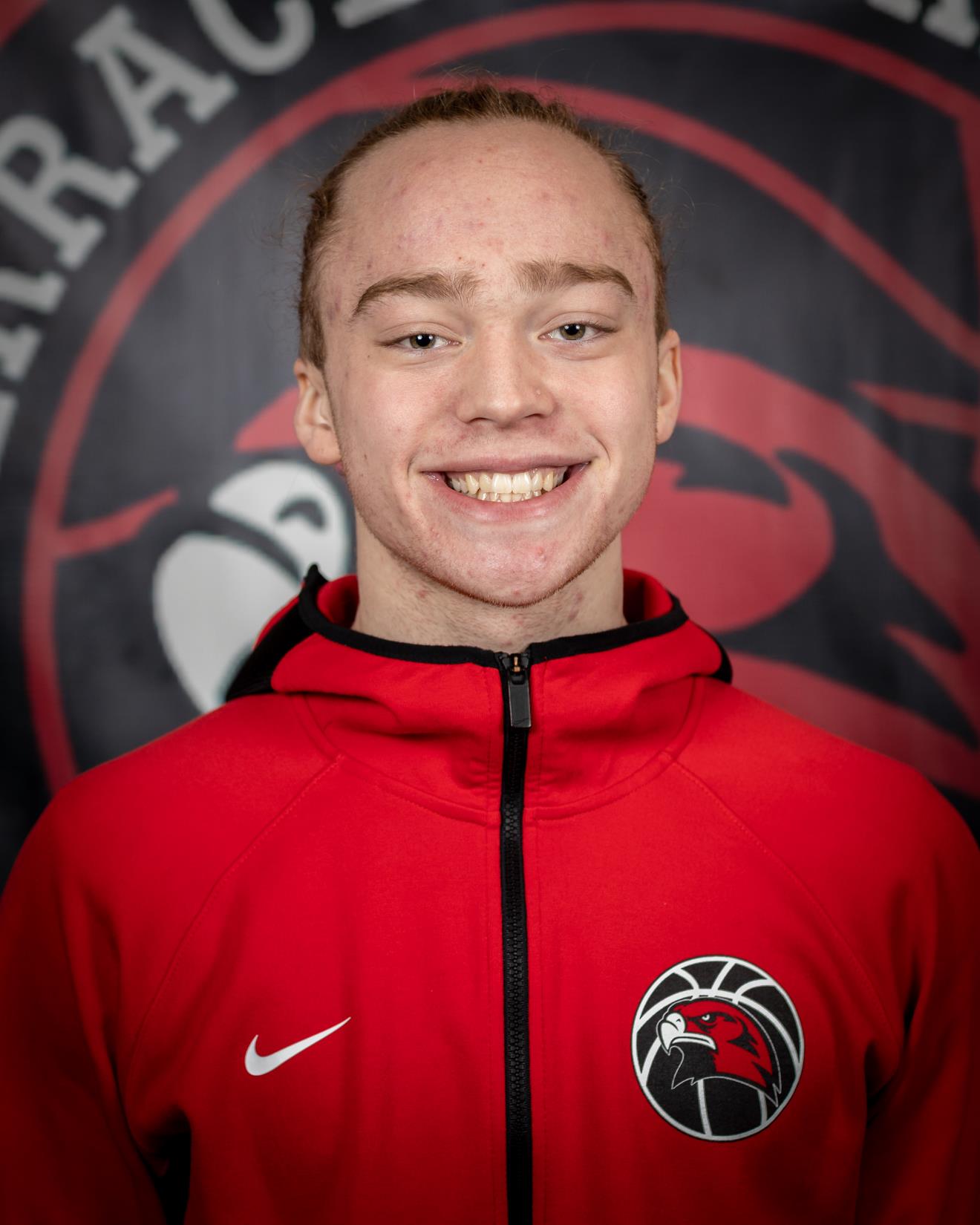 CHRIS MEEGAN
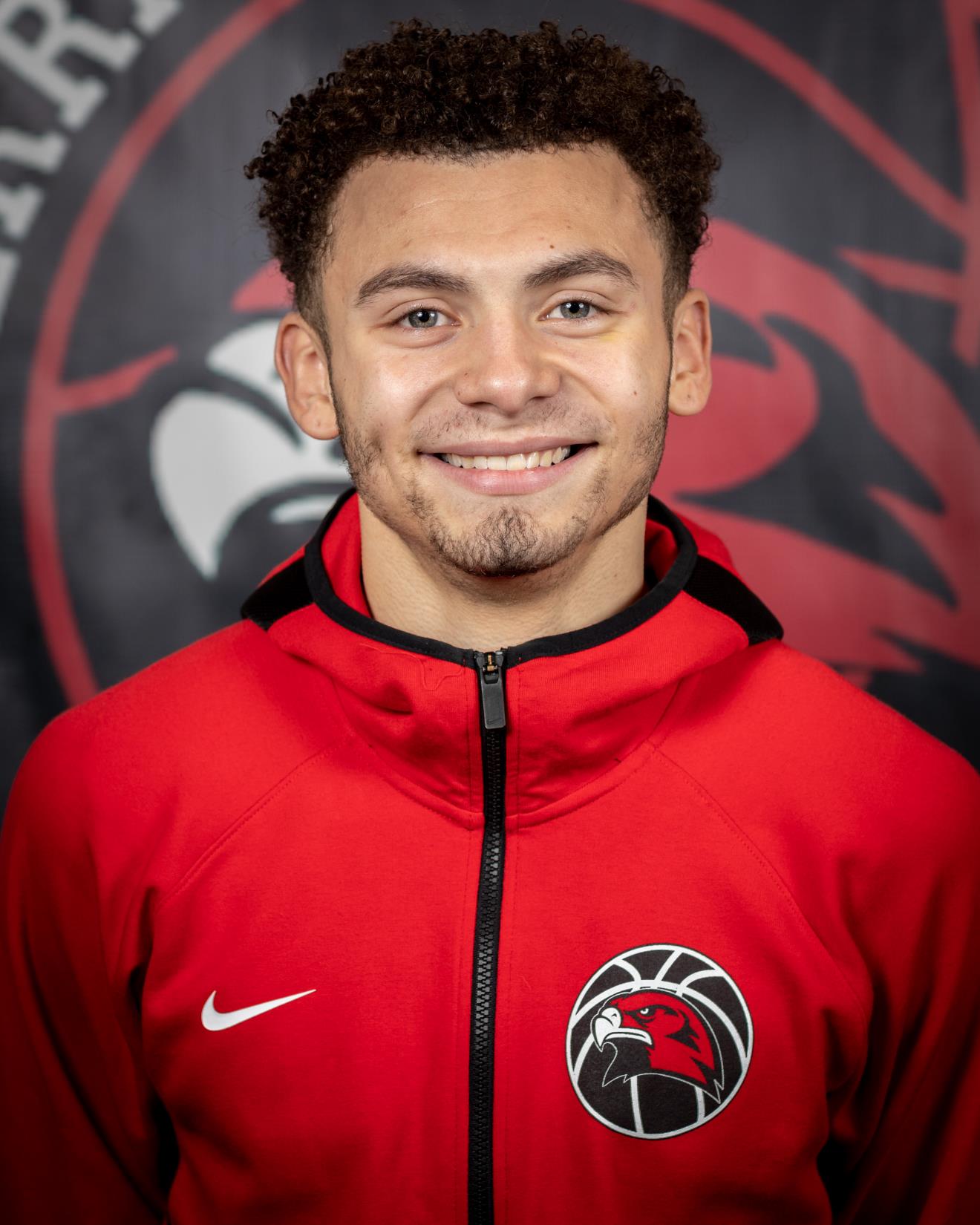 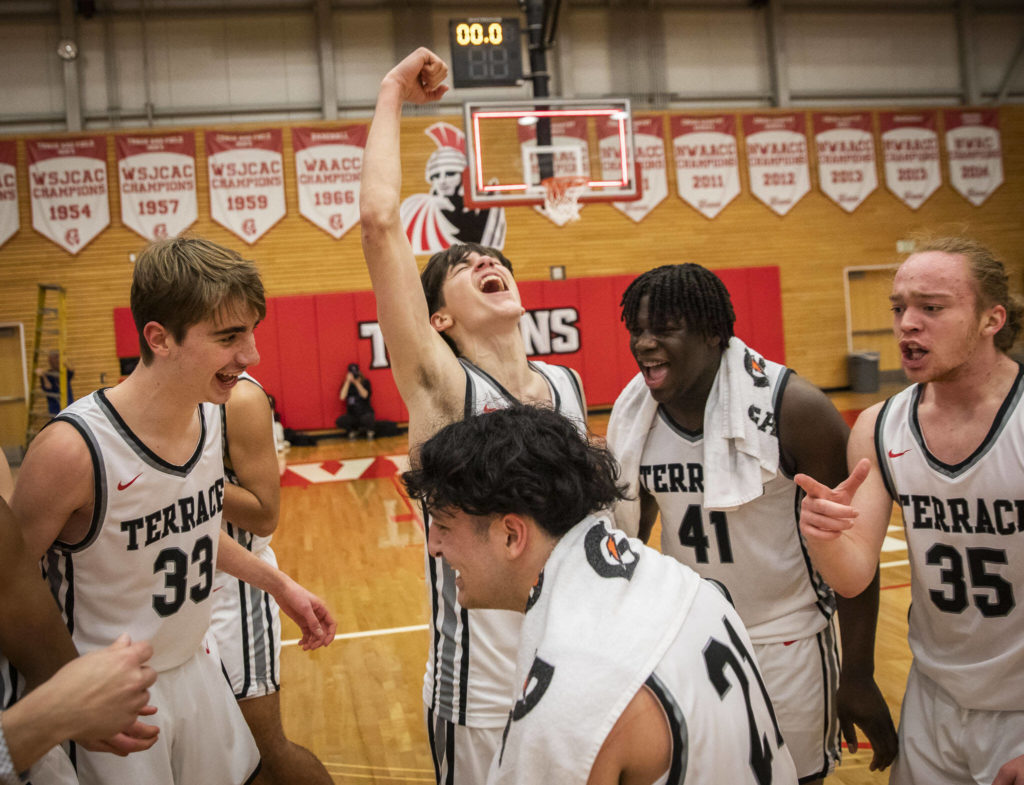 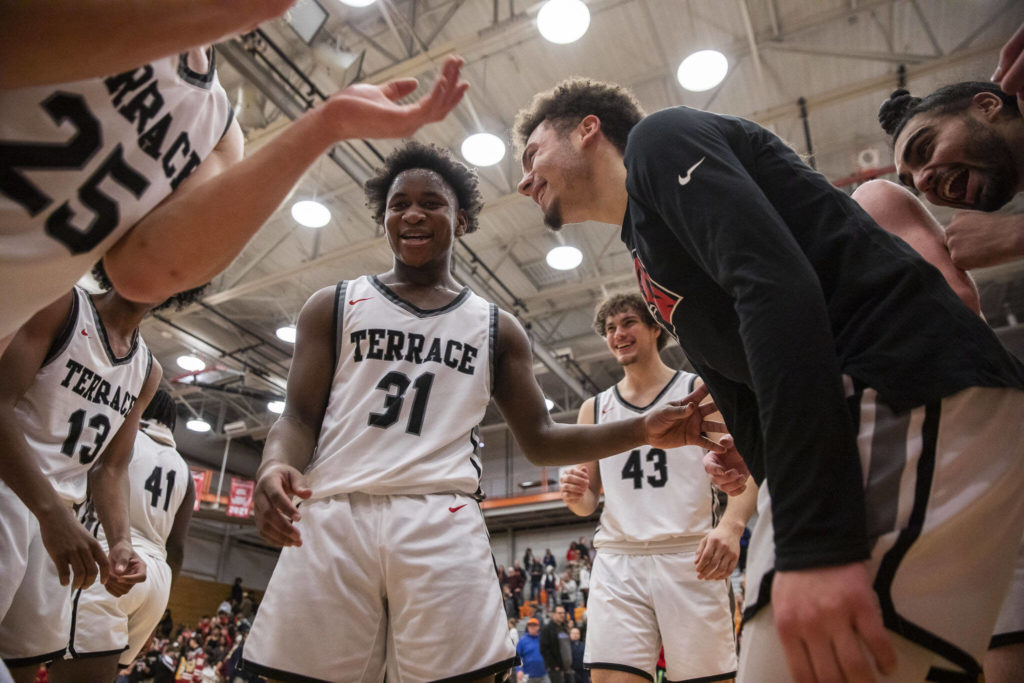 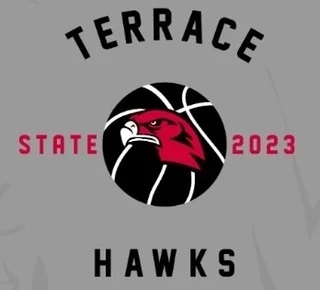 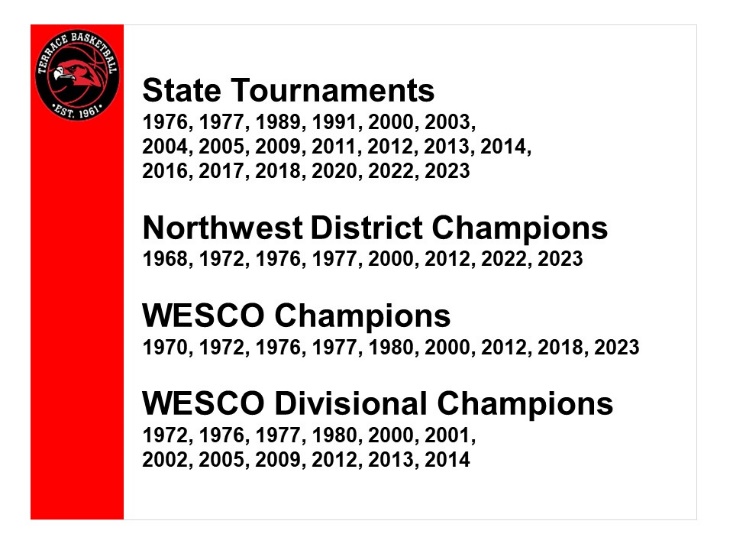 2022-2023 HIGHLIGHT VIDEO
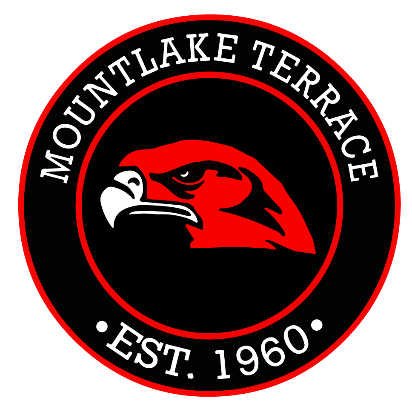